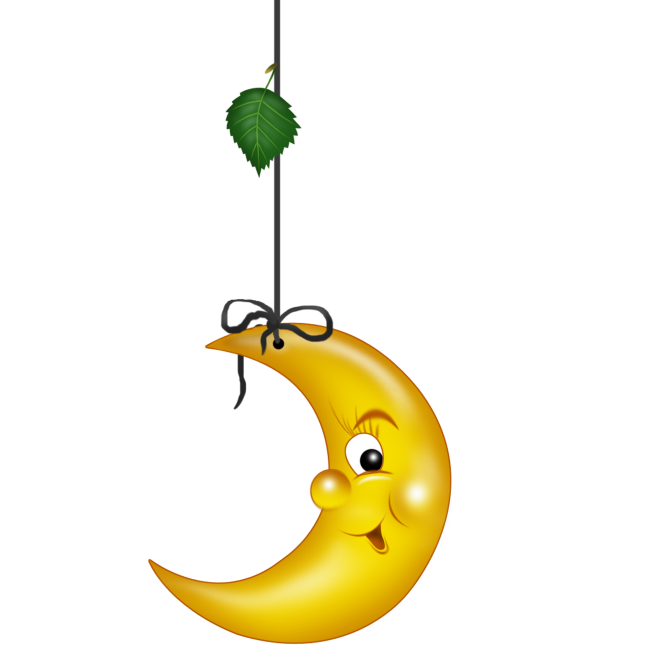 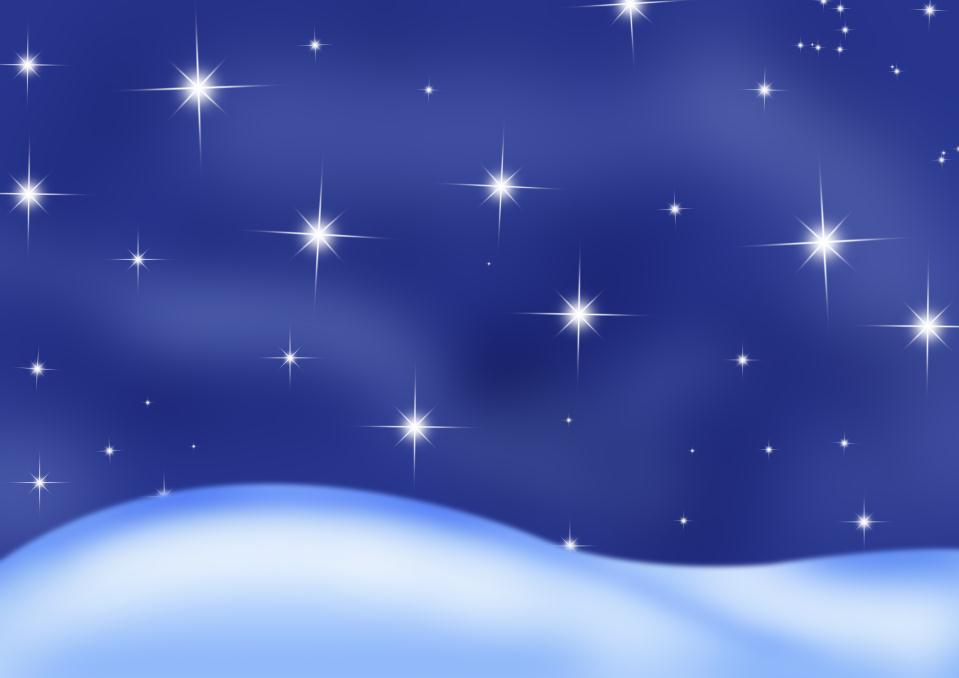 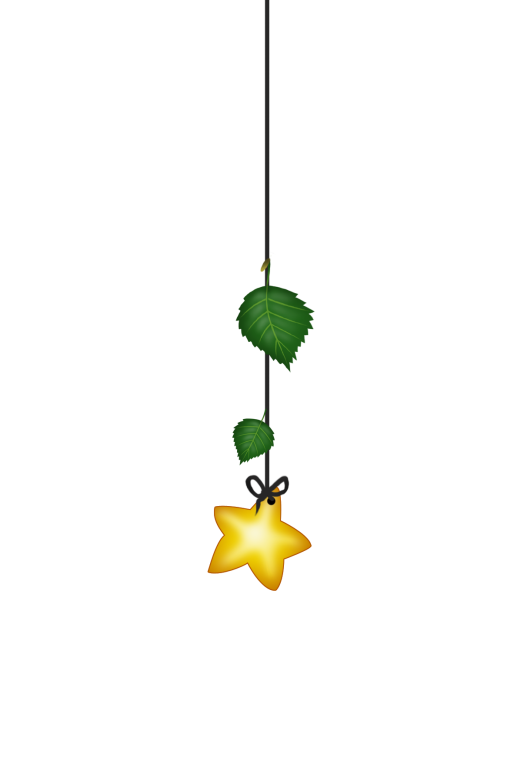 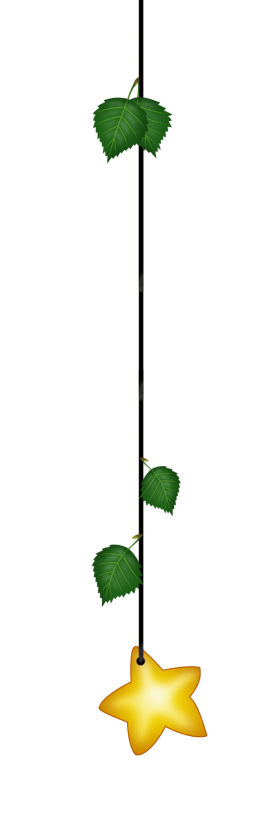 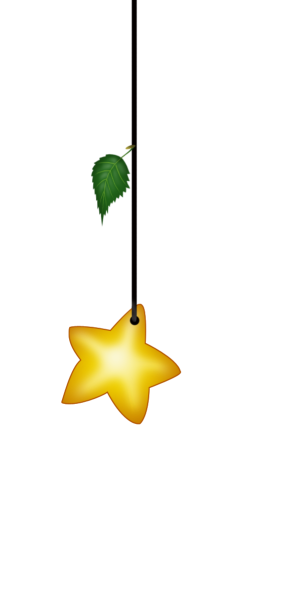 Математика
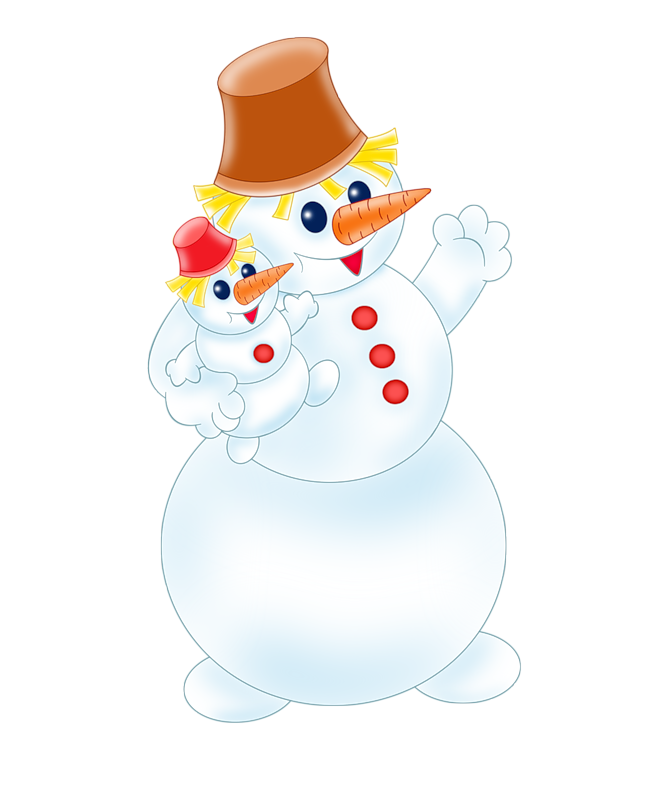 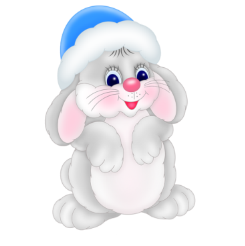 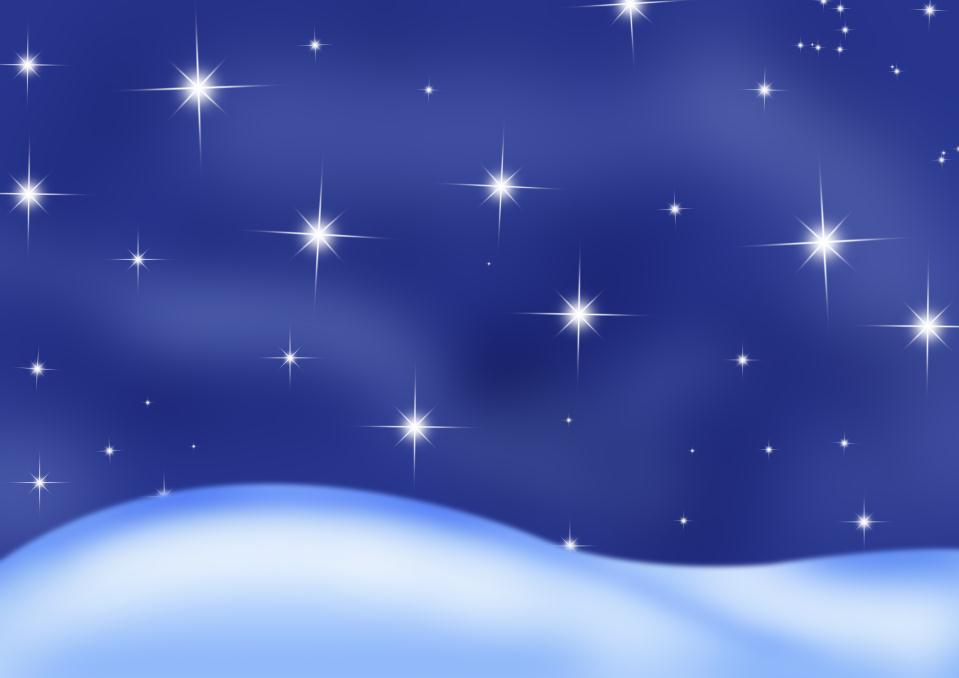 Хочу всё знать
Устный счёт
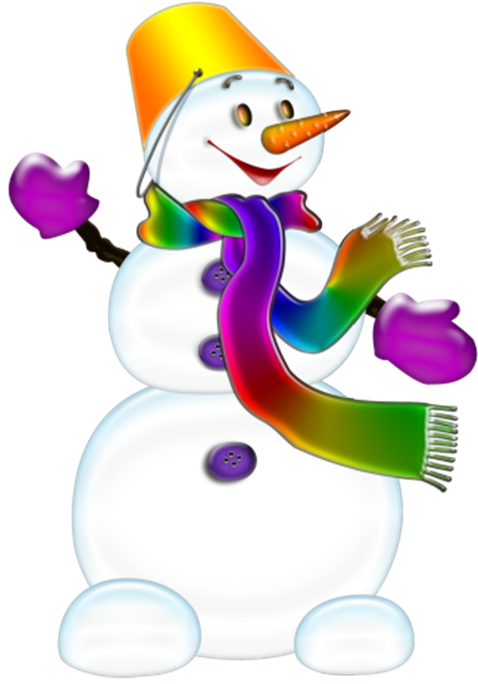 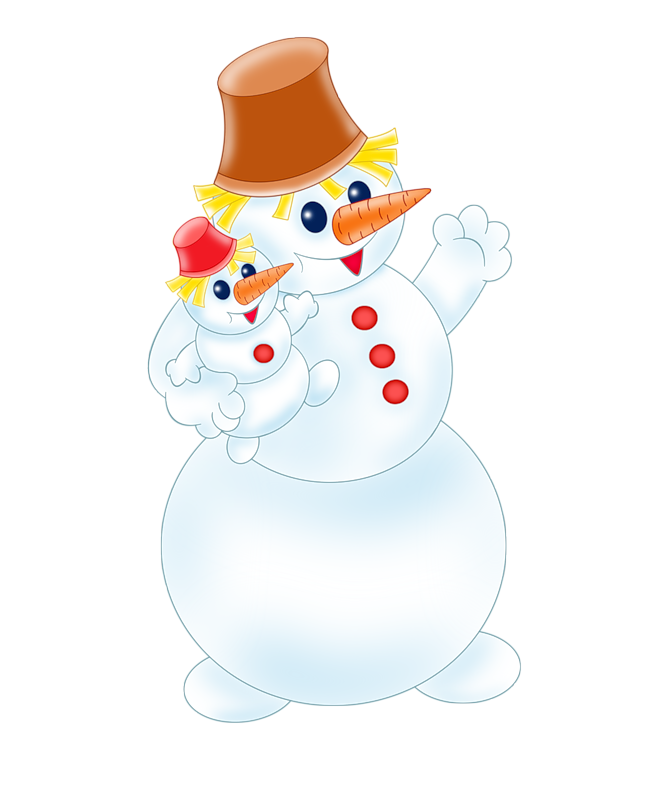 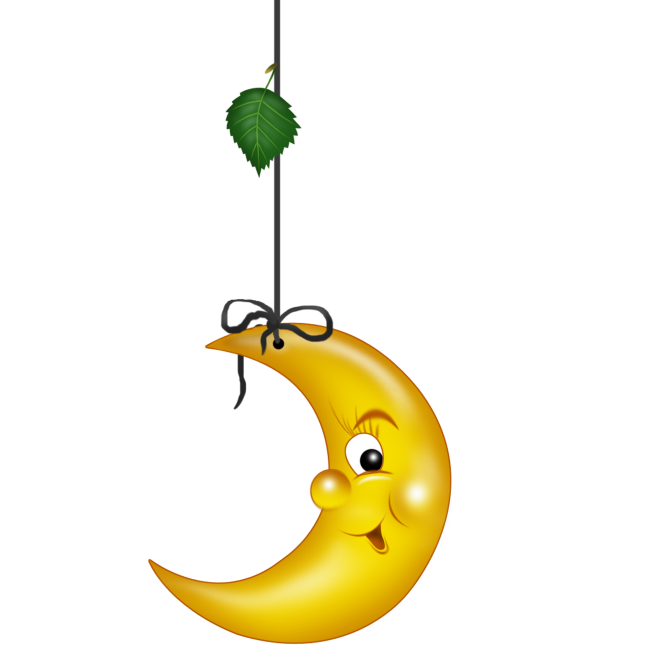 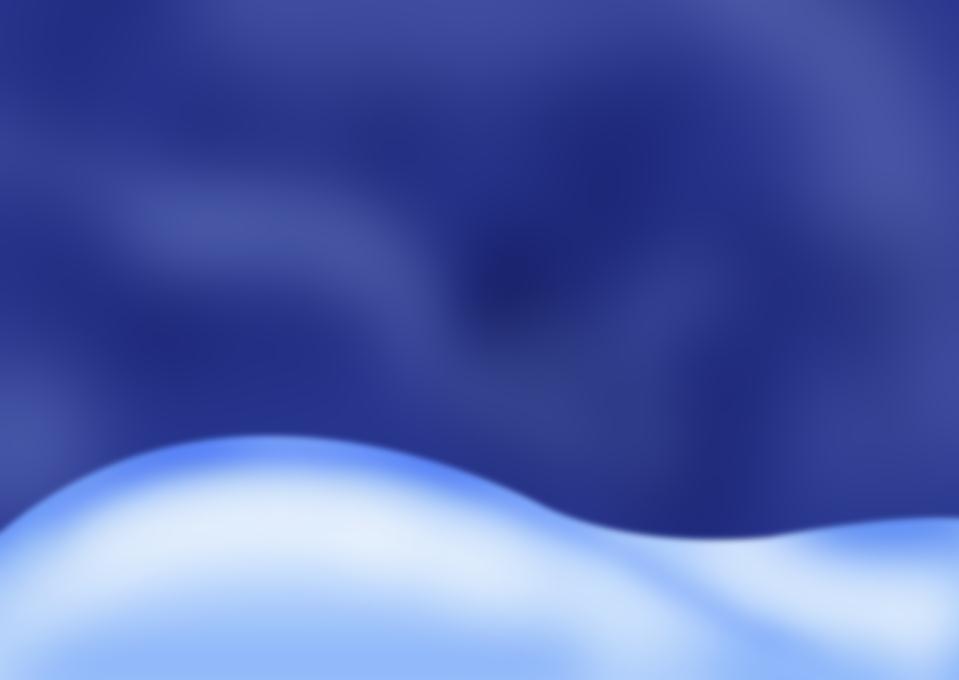 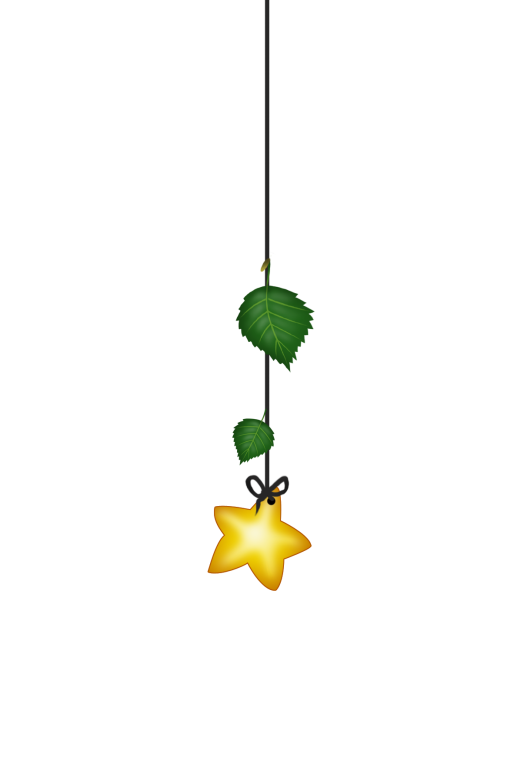 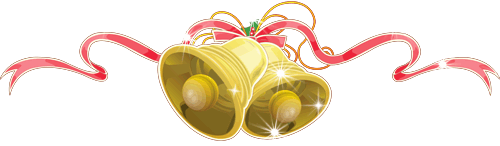 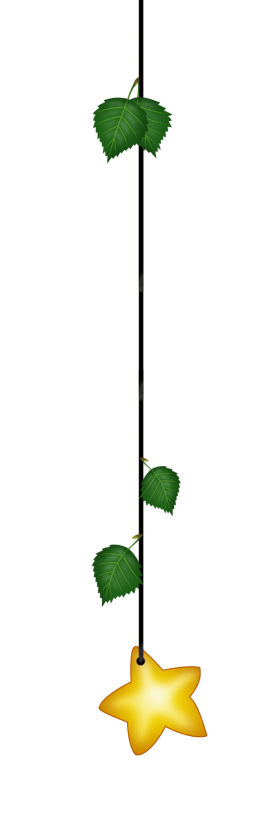 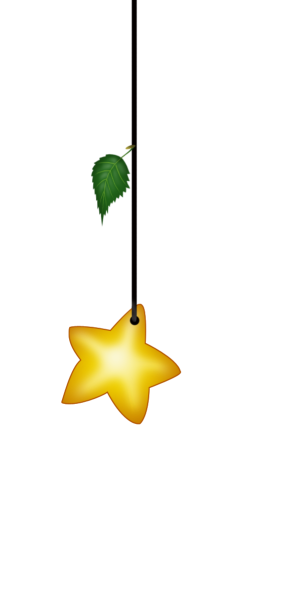 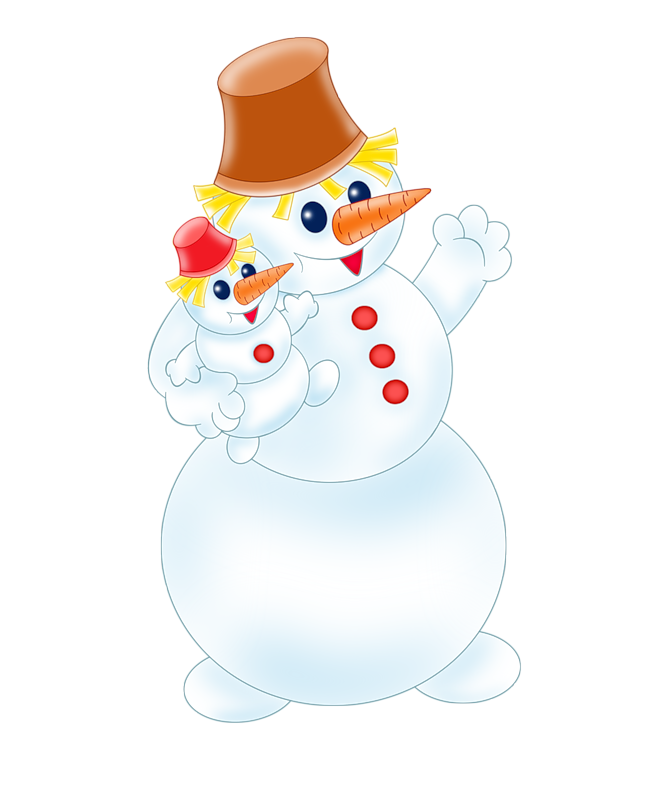 (39+40)-4
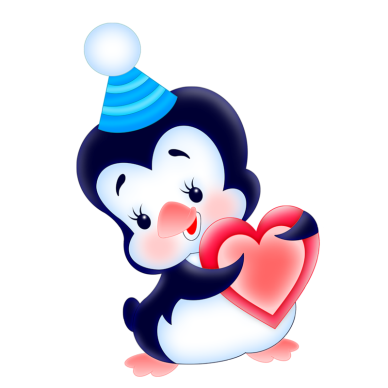 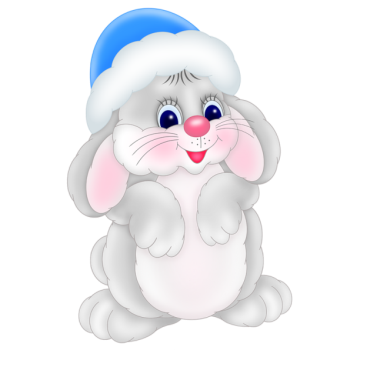 28
75
36
86
24
16
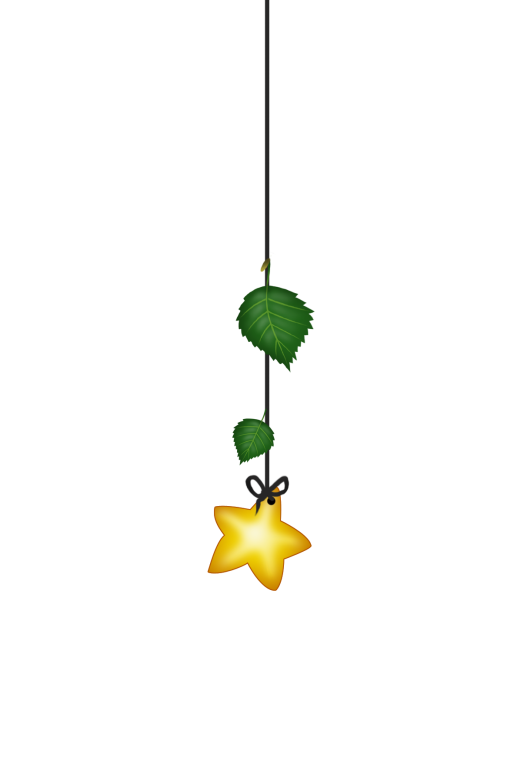 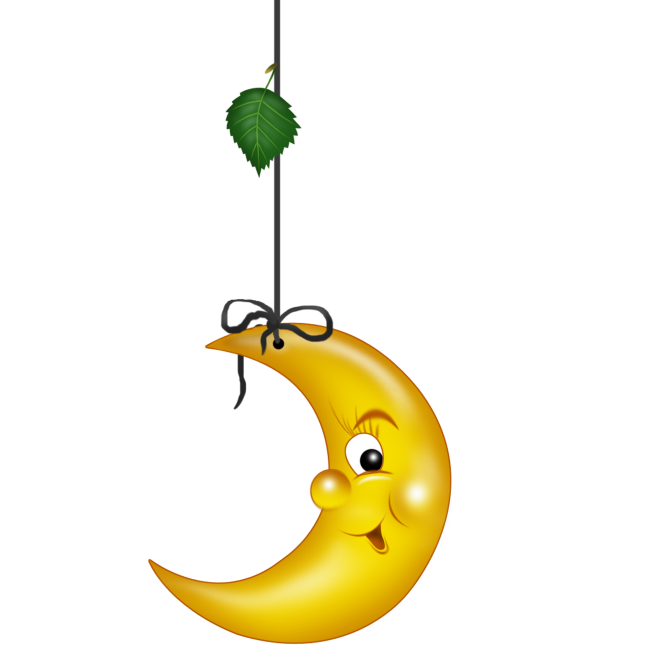 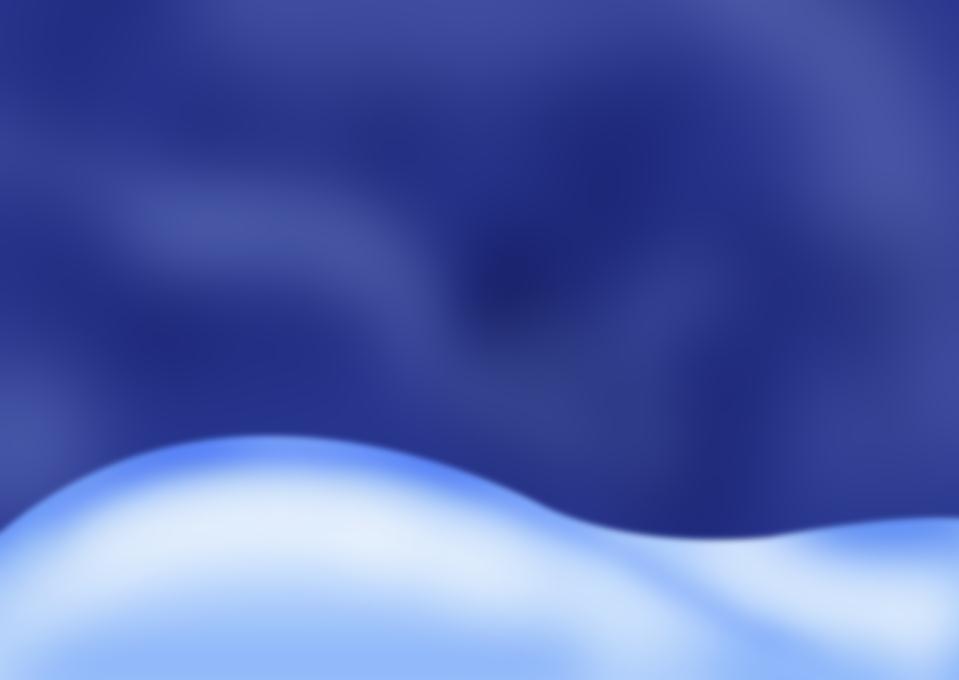 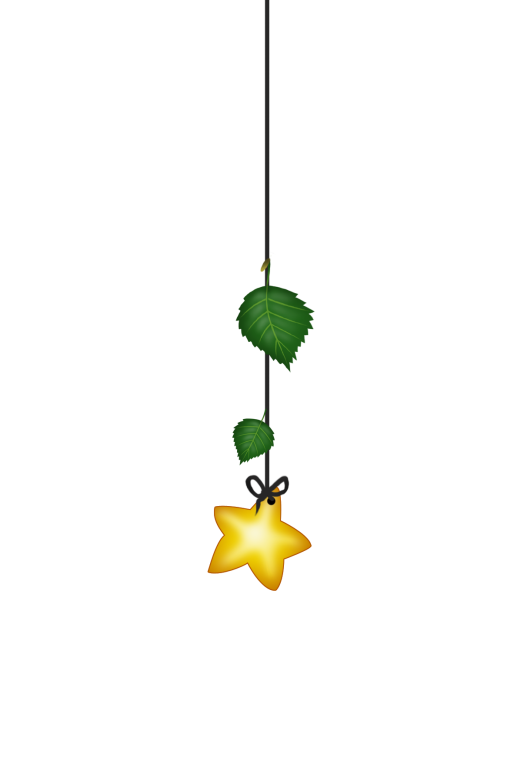 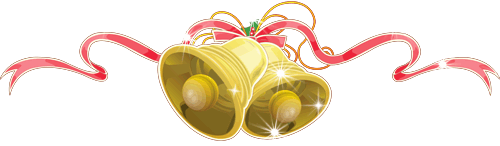 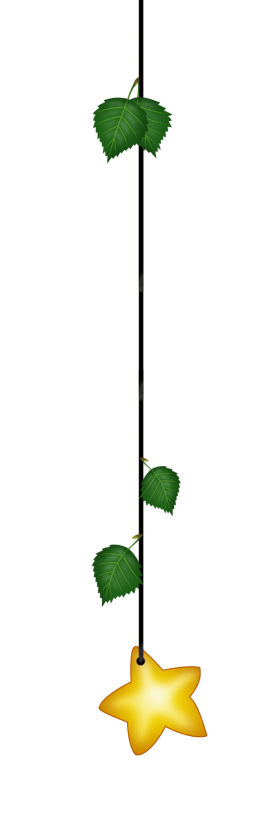 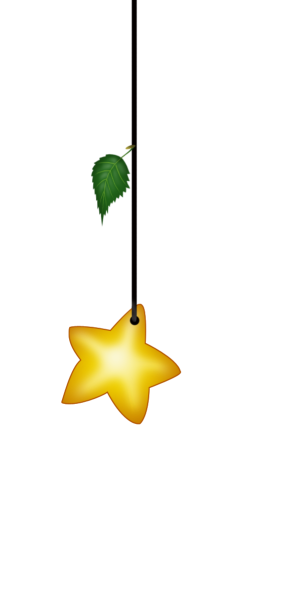 36+(50-47)
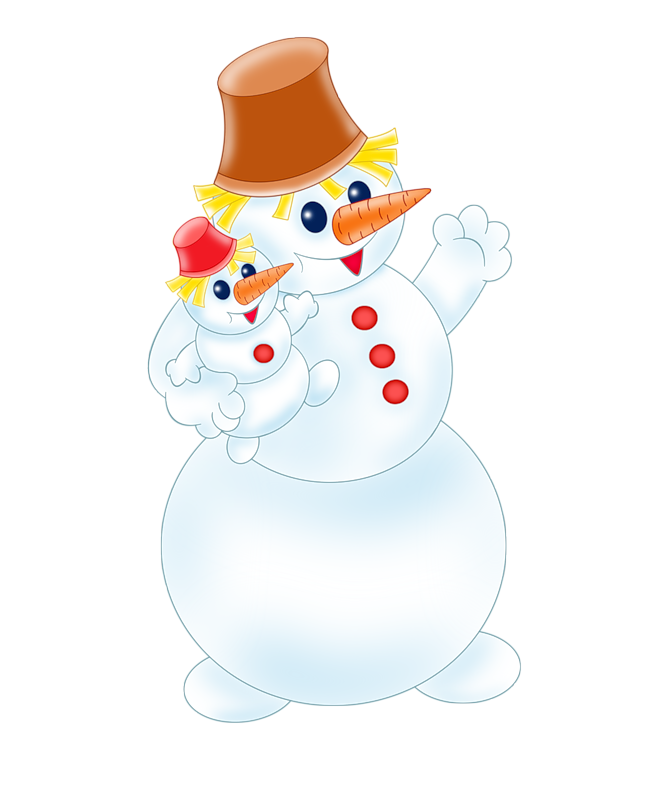 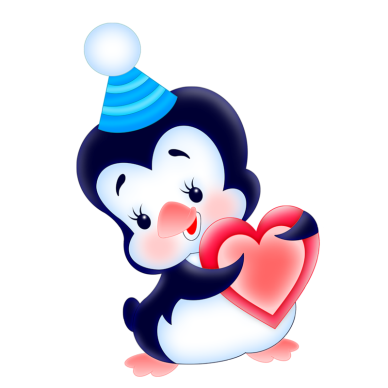 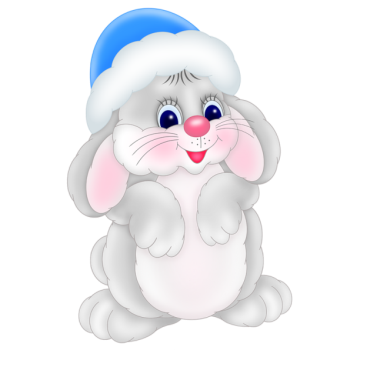 29
43
40
39
49
33
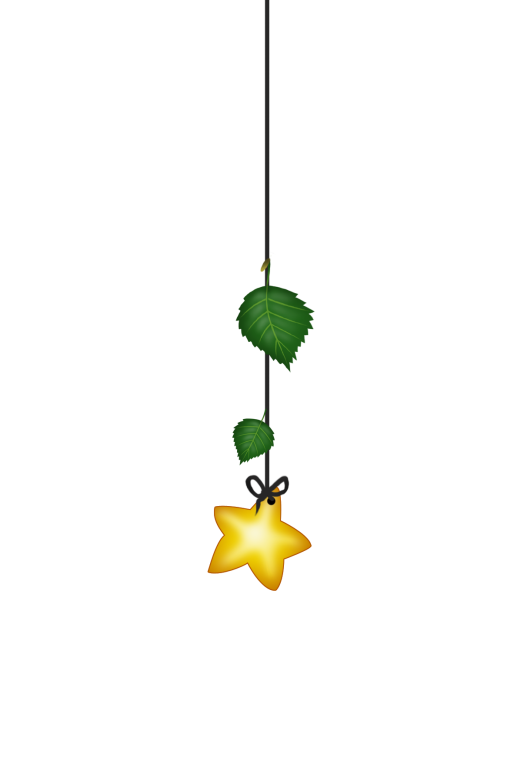 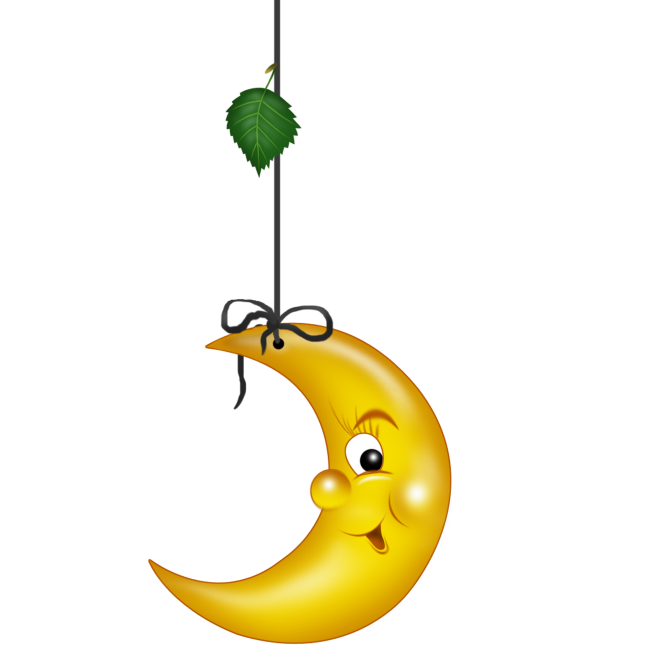 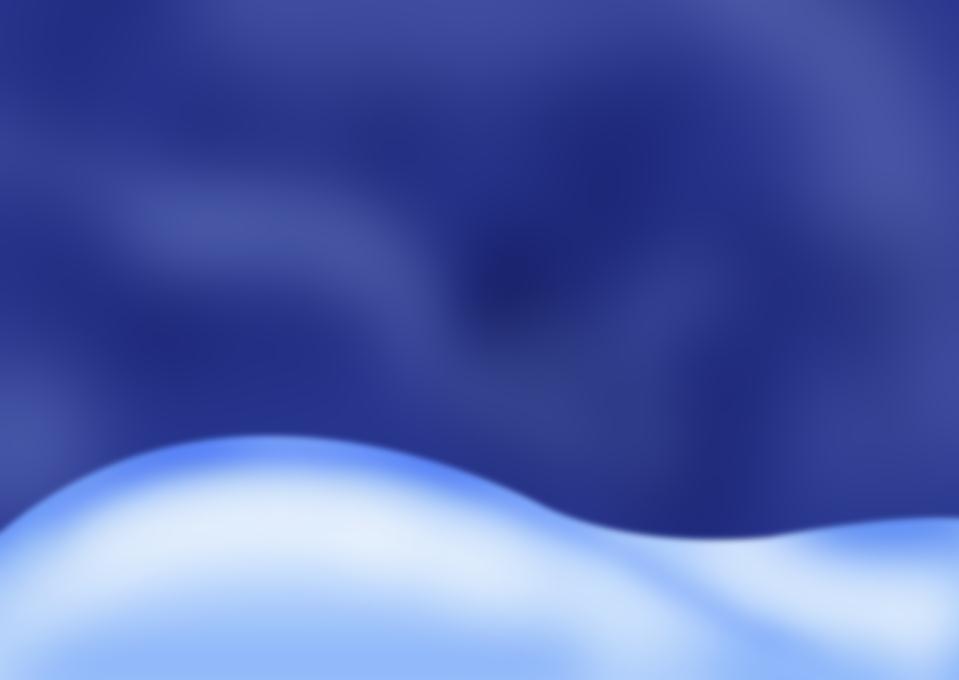 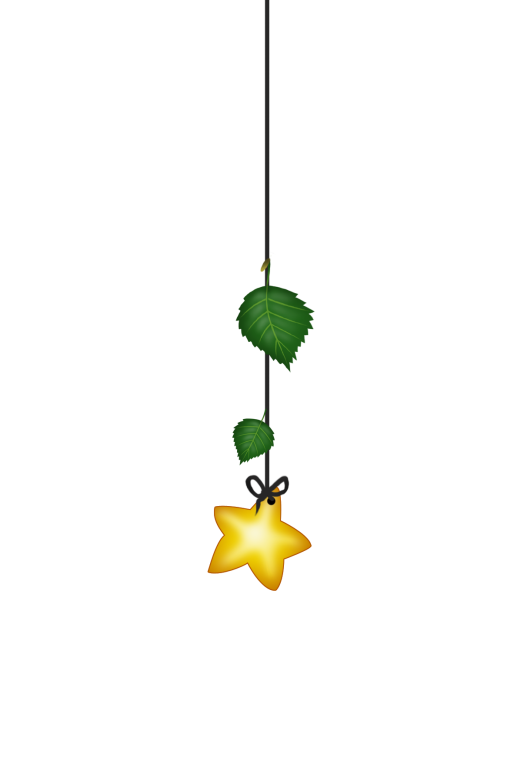 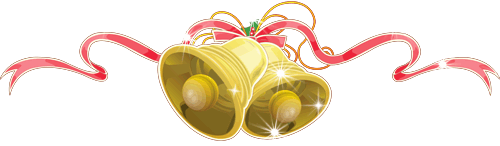 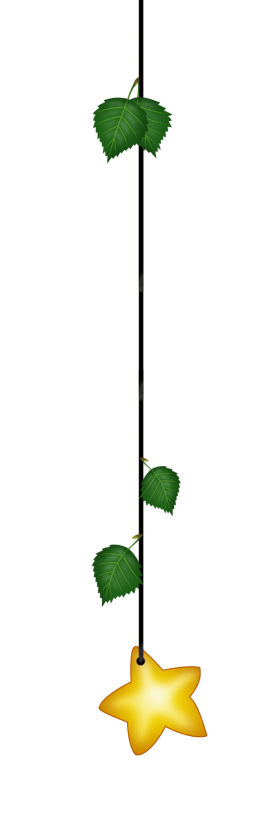 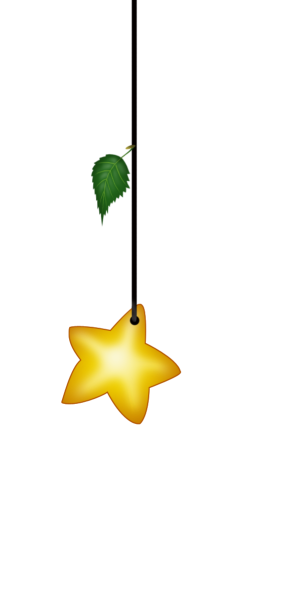 (72-50)+9
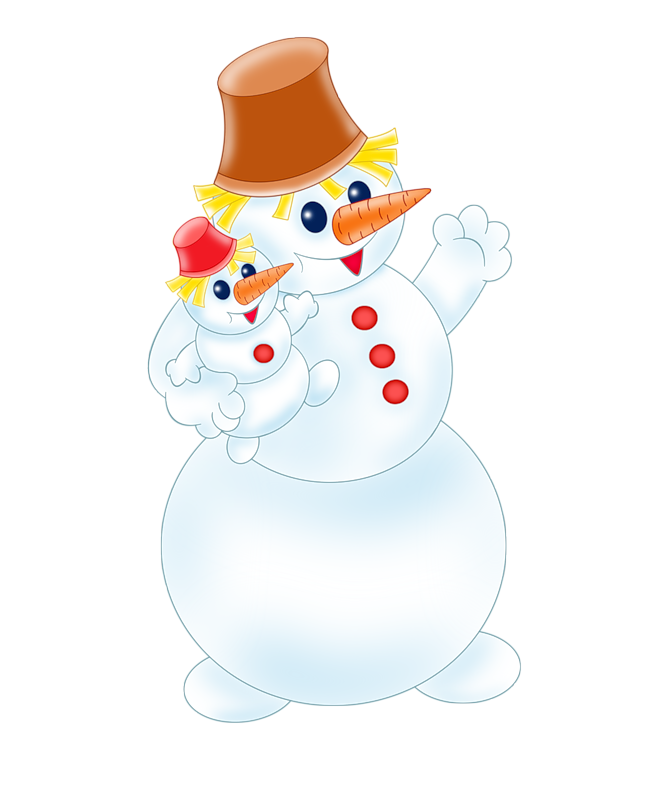 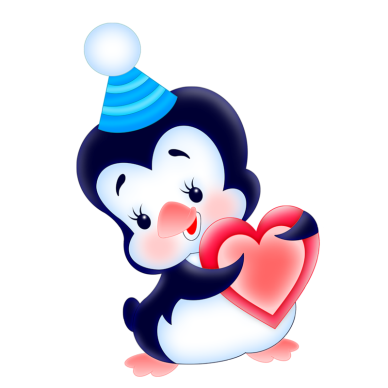 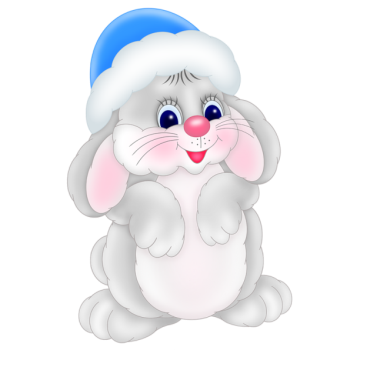 41
31
40
30
7
32
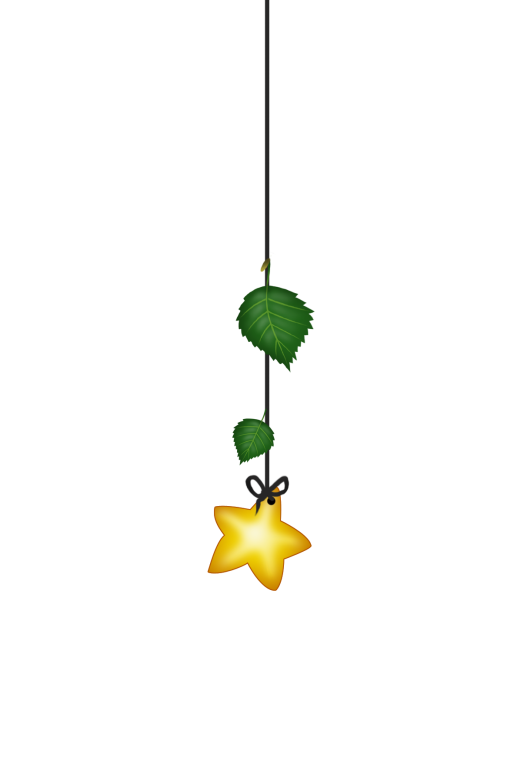 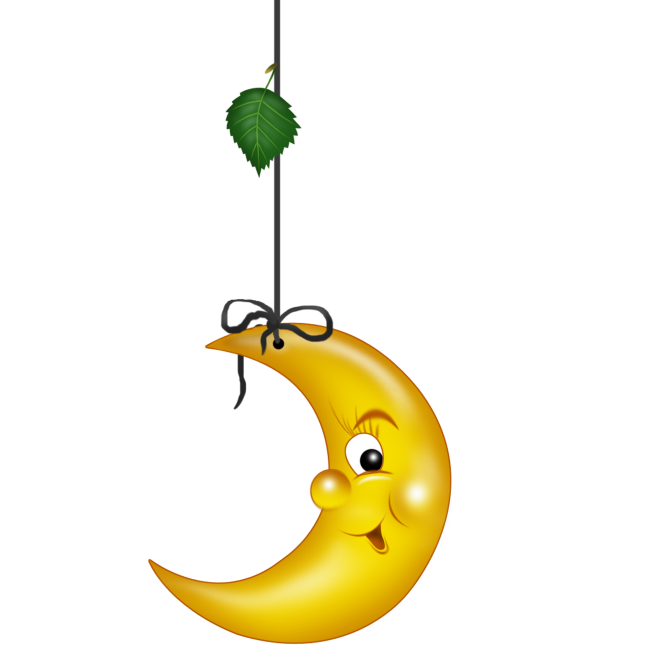 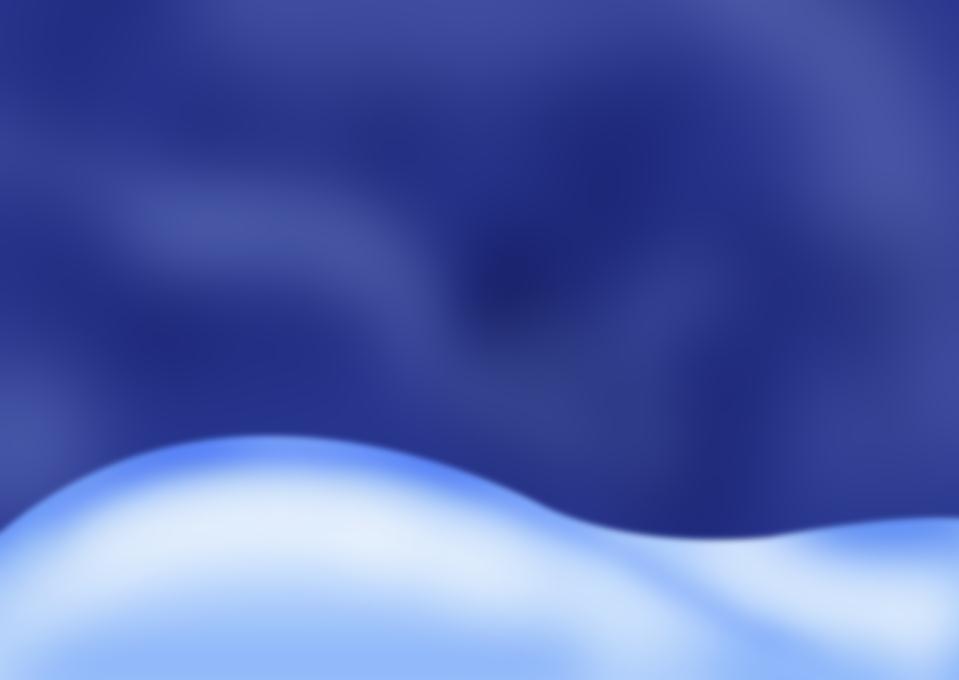 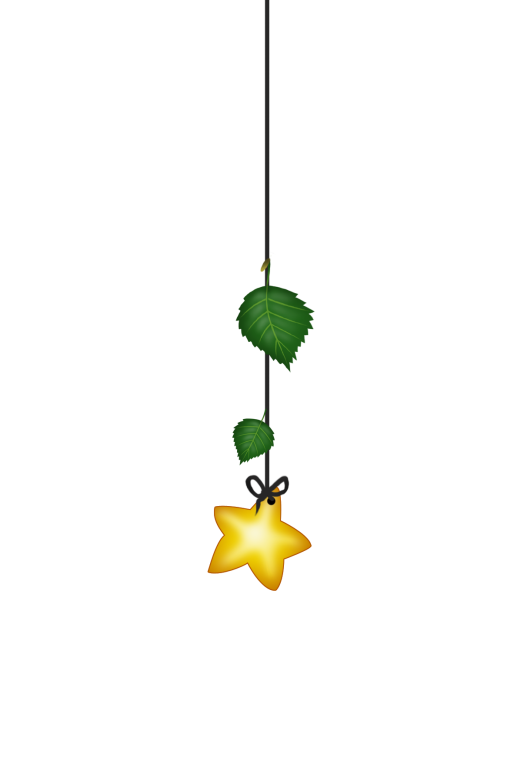 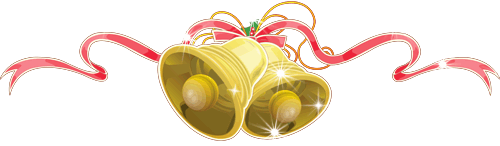 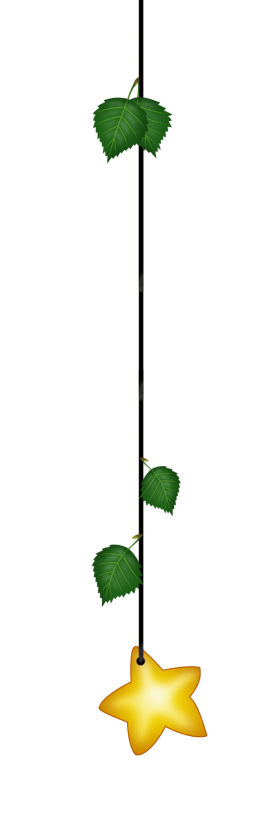 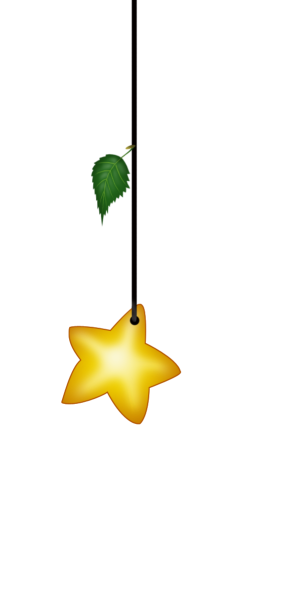 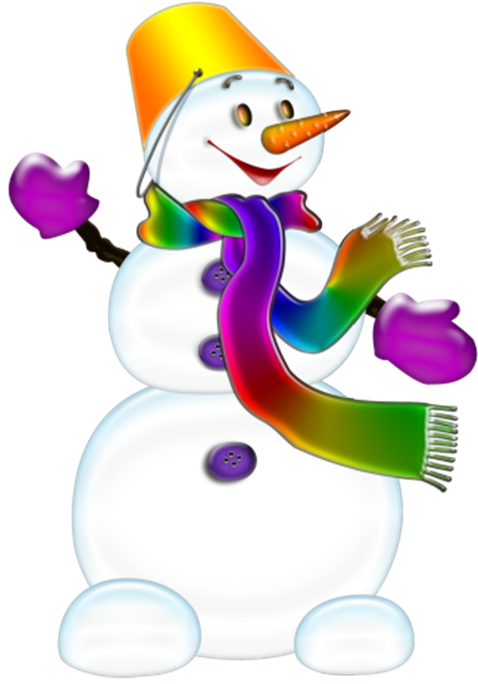 80-(45 + 15)
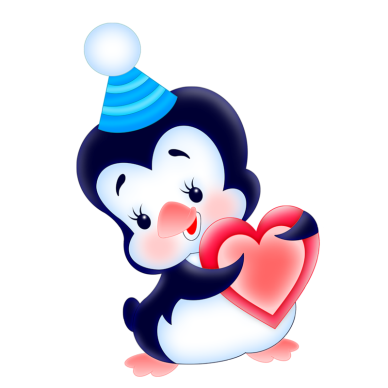 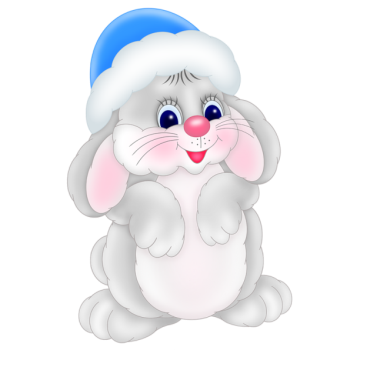 70
10
30
20
15
25
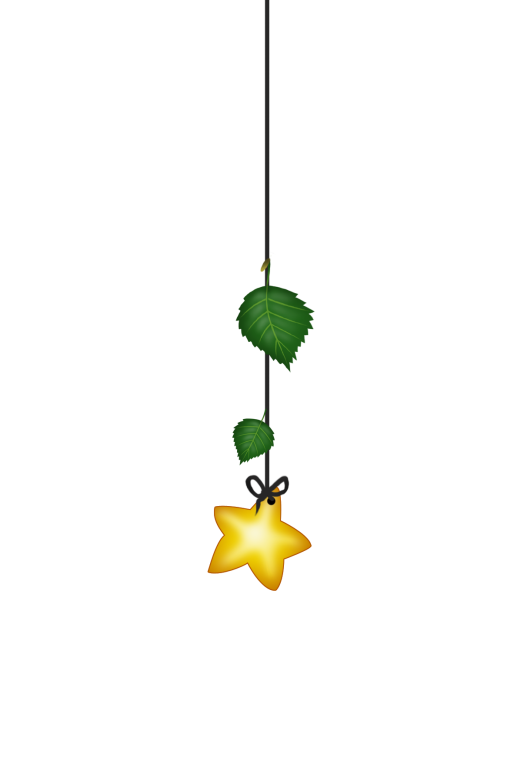 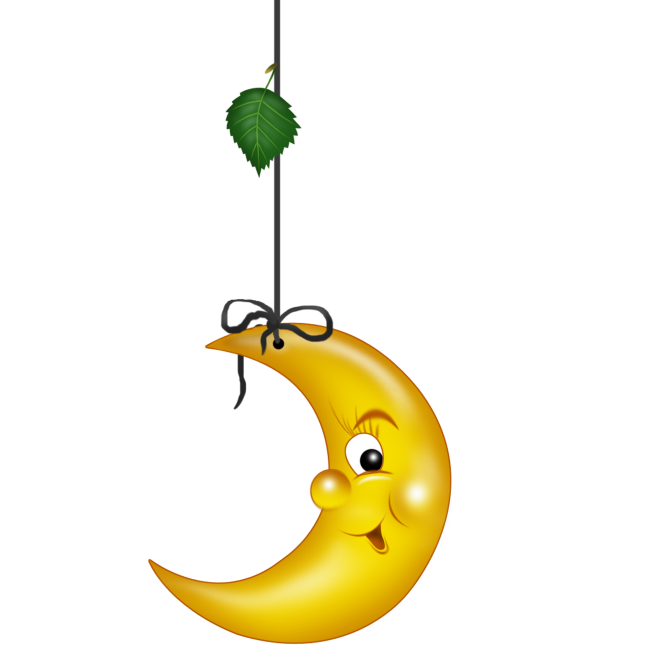 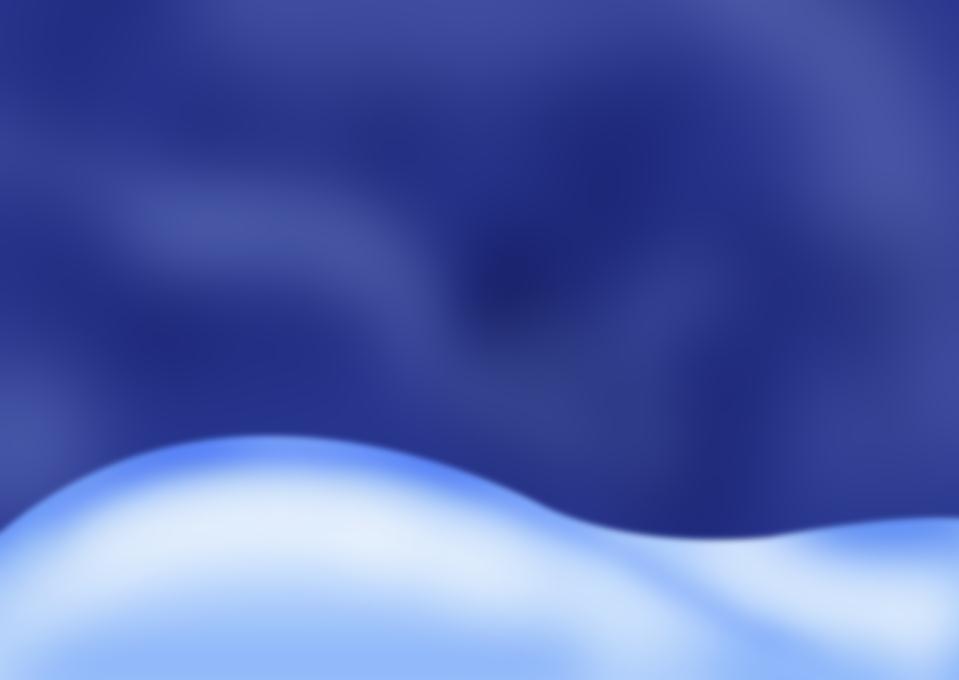 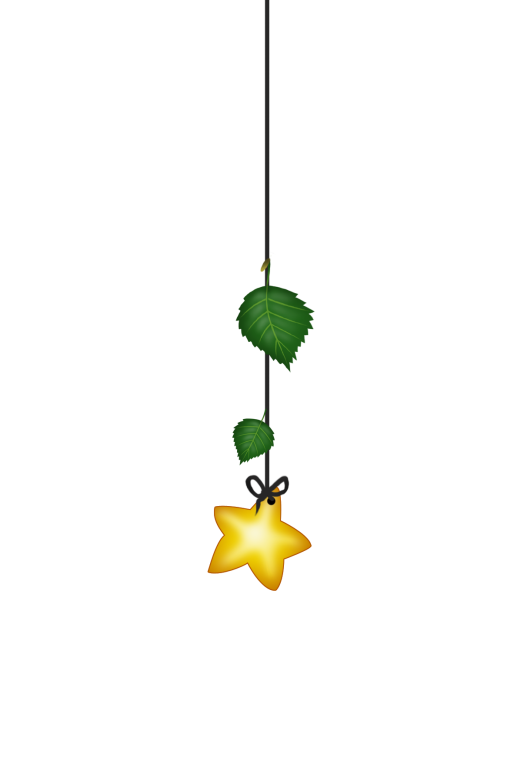 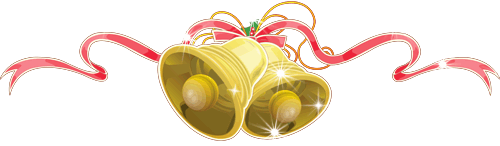 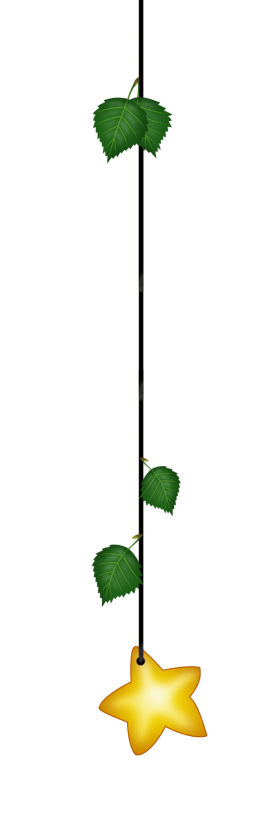 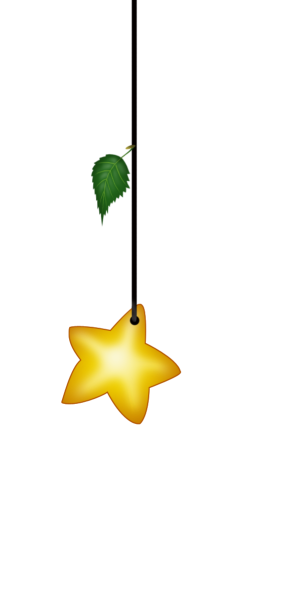 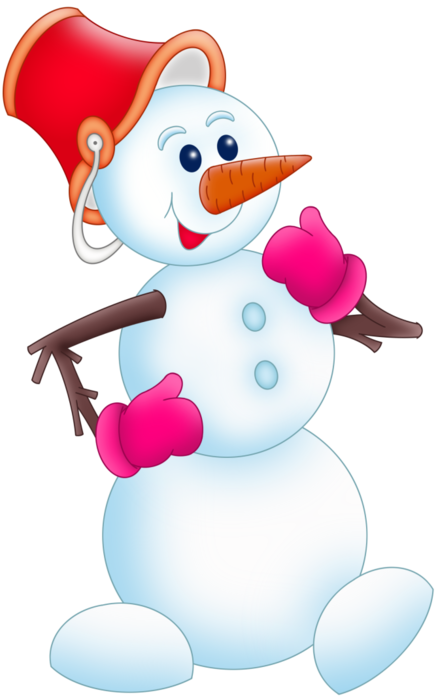 45-7+2
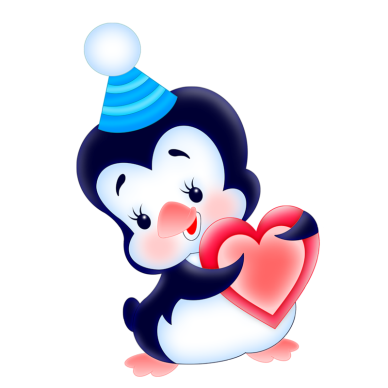 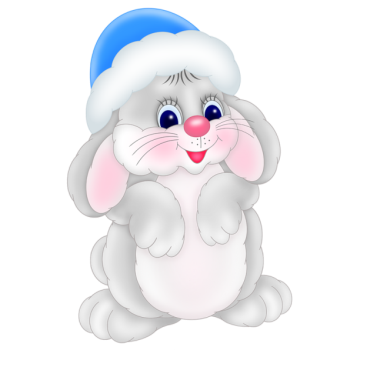 80
52
60
79
97
40
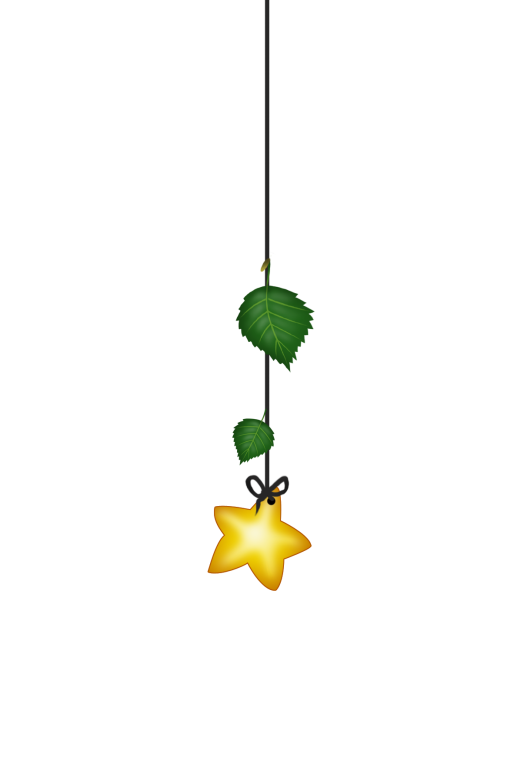 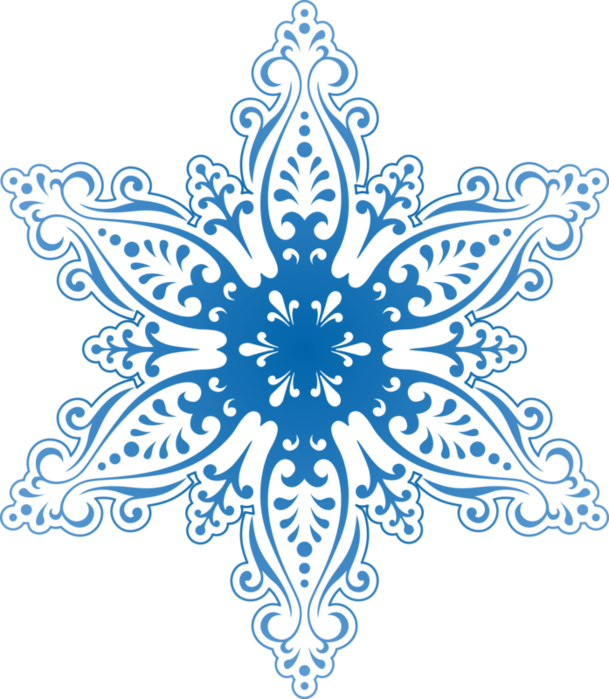 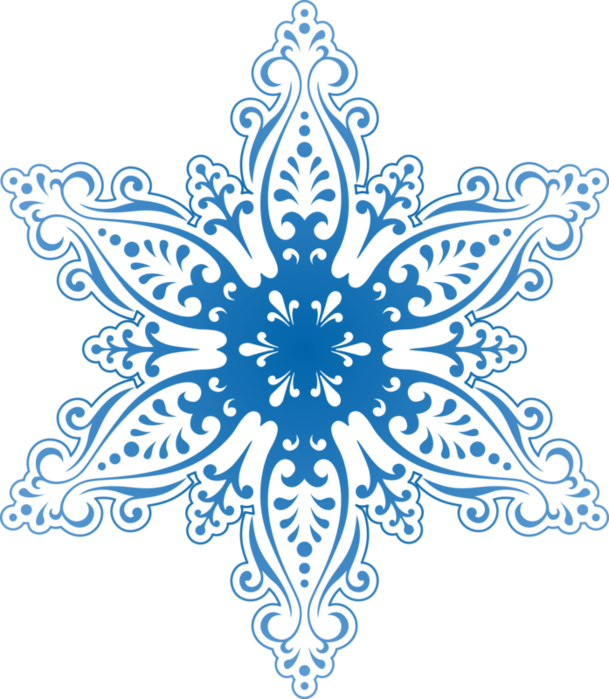 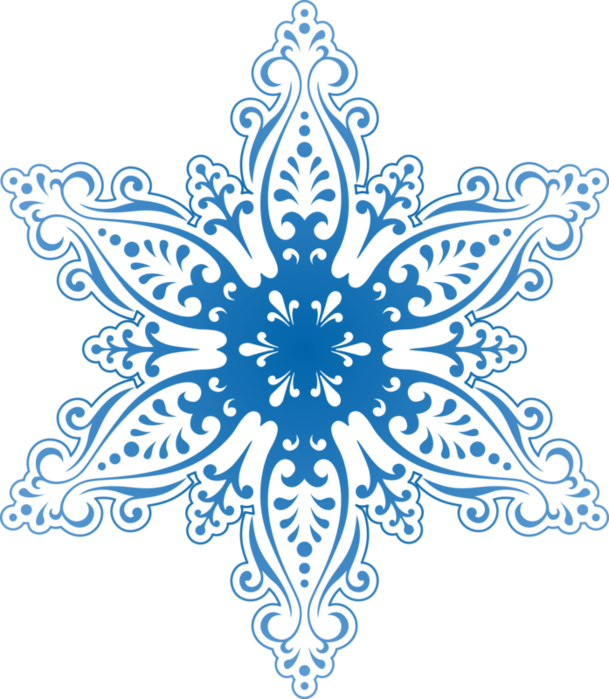 -  8   .
   .   7
   5   0
- 5   .
   .  7
   3  2
+ .   5
   2   .
   6   9
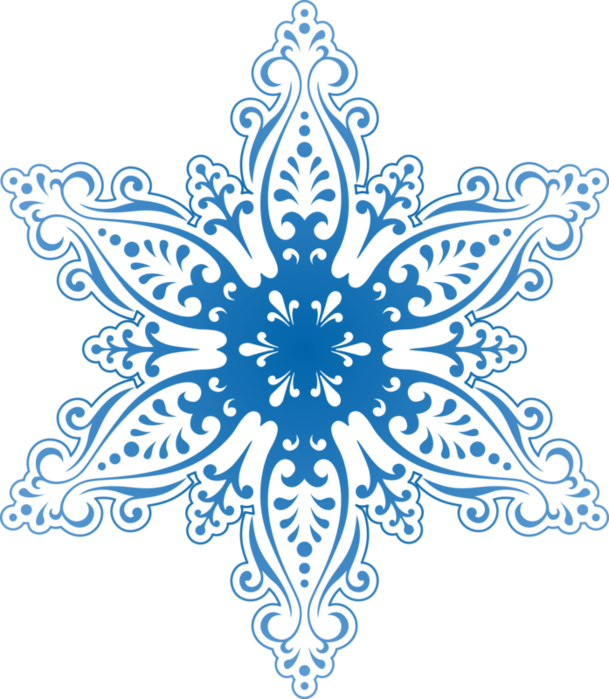 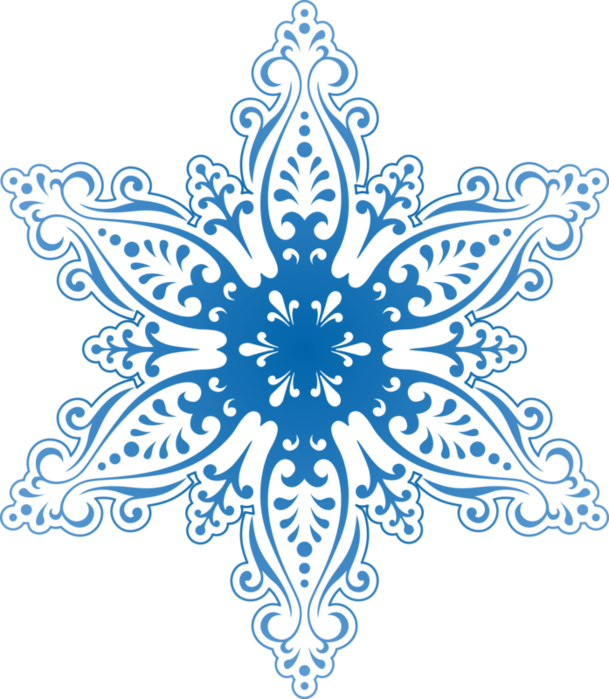 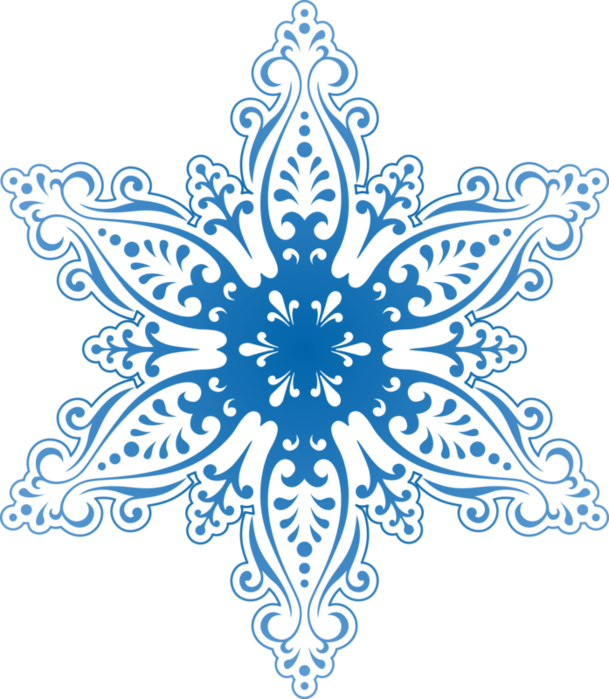 + 5   .
   .   4
   7   4
+ 3   .
   .    3
   6   5
+ 4  .
   .   3
  7   6
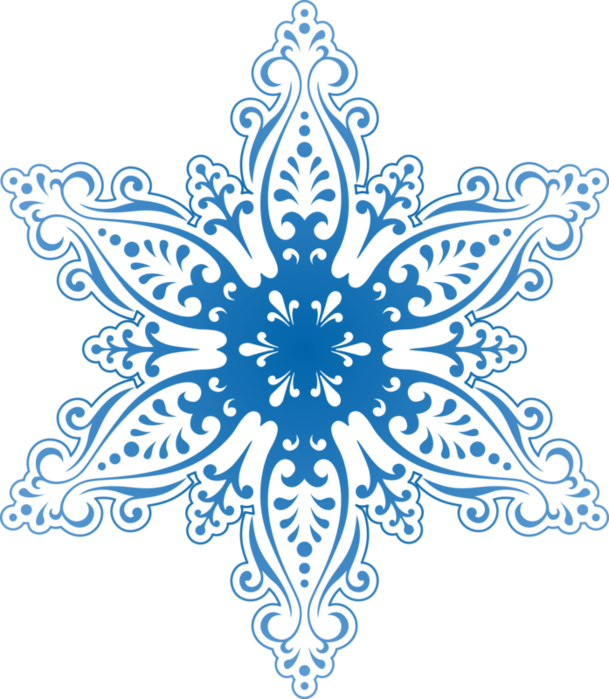 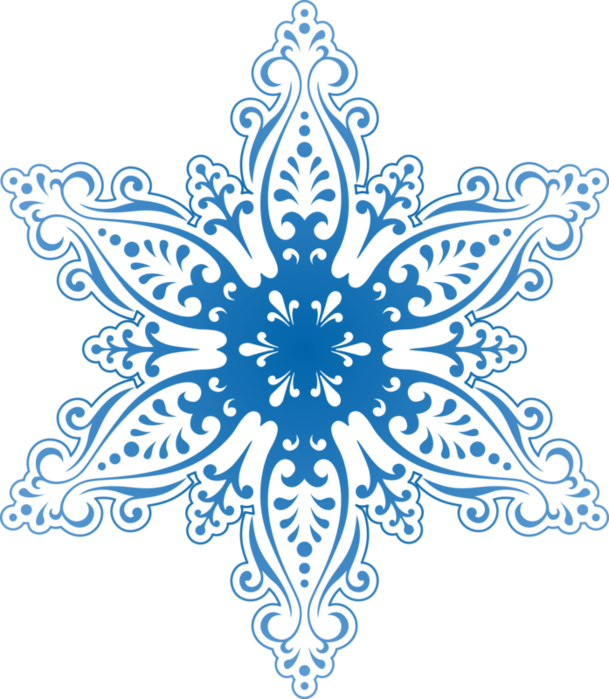 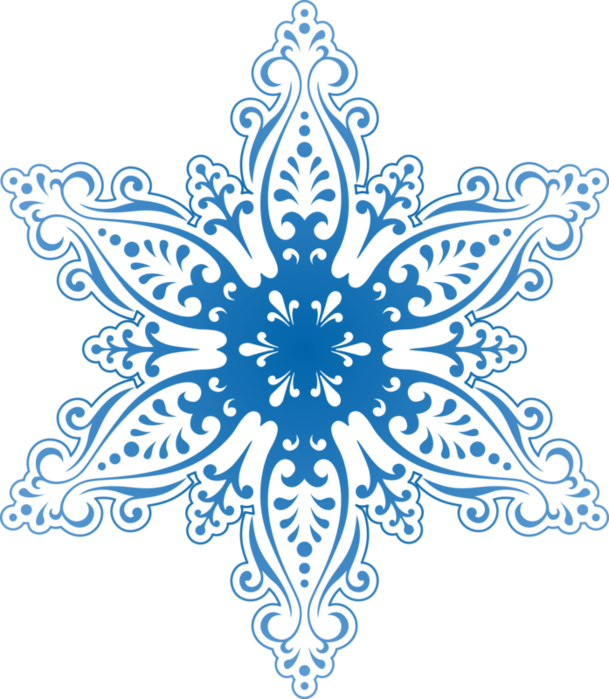 -  8   7
   3   7
   5   0
- 5   9
   2  7
   3  2
+ 4   5
   2   4
   6   9
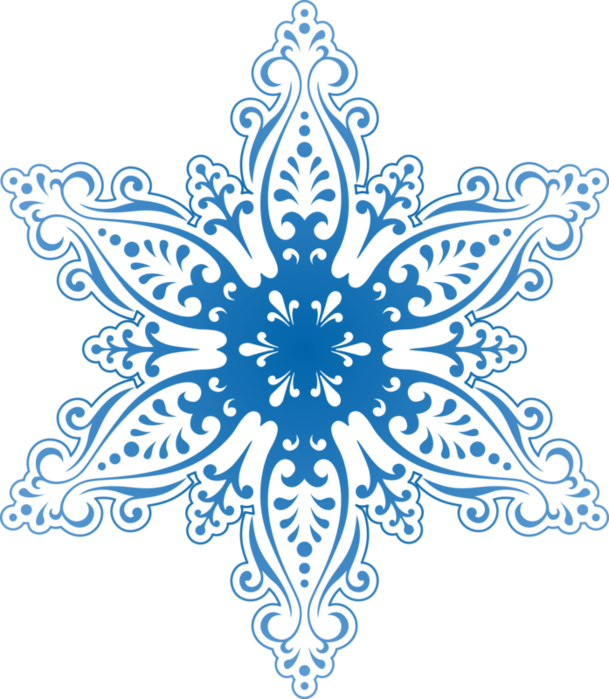 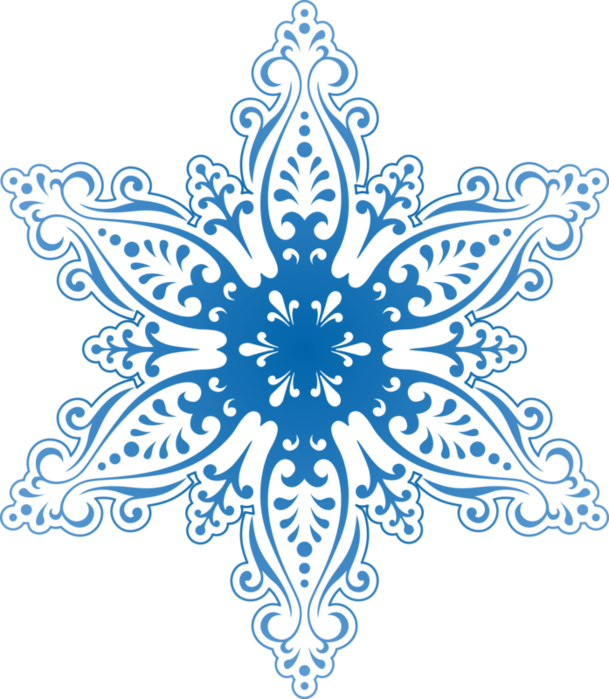 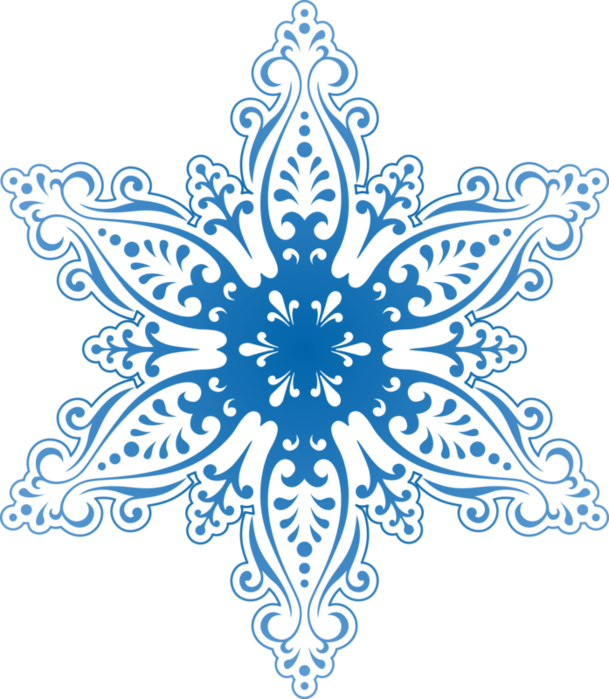 + 3   2
   3   3
   6   5
+ 5   0
   2   4
   7   4
+ 4   3
   3  3
   7   6
Длина туловища кита 14 метров, 
а длина его головы на 6 метров короче.
 Какова общая длина кита?
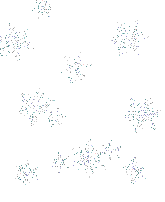 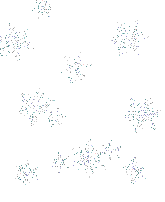 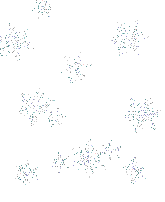 Длина туловища – 14 м
Длина головы – ?, на 6 м <     
Общая длина - ?
Решаем примеры
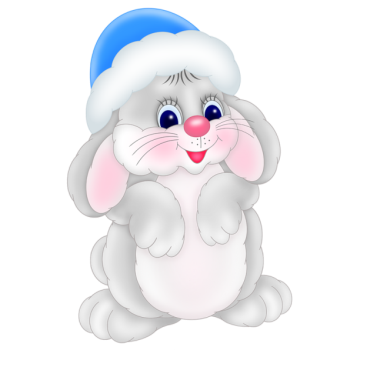 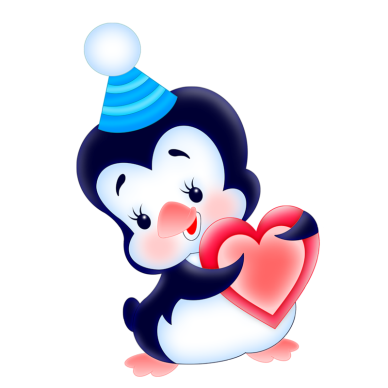 45+55
26+38
40-14
98-45
62+18
25+49
80-69
15+24
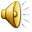 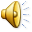 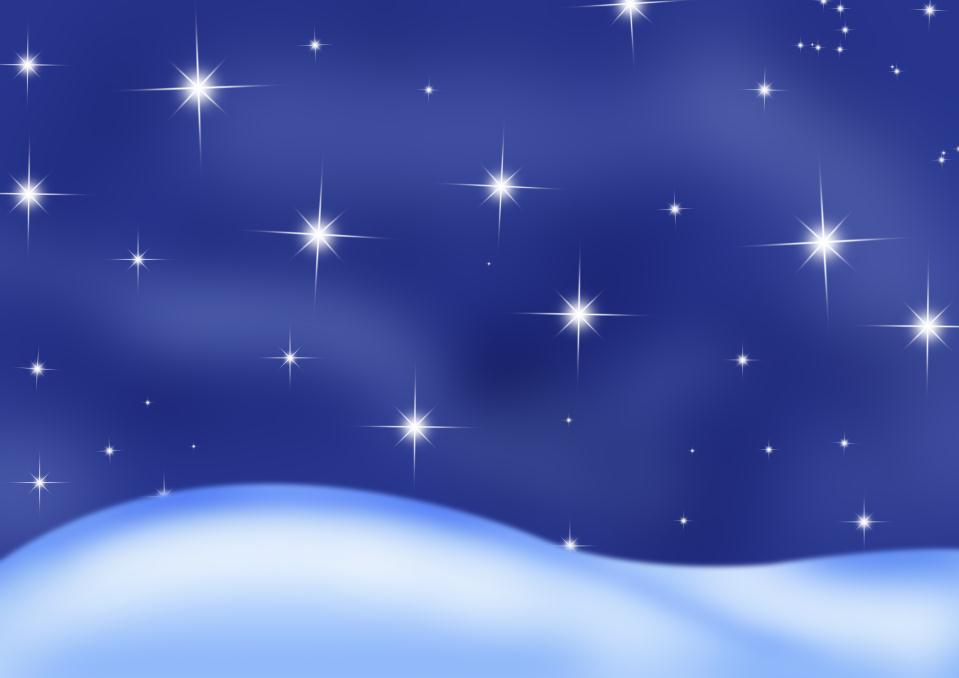 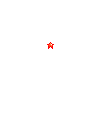 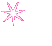 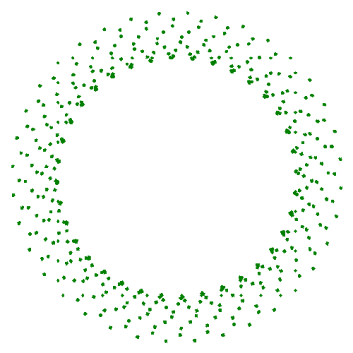 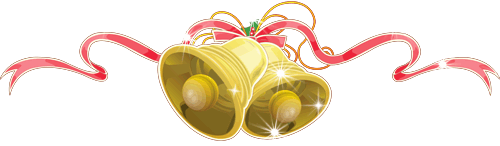 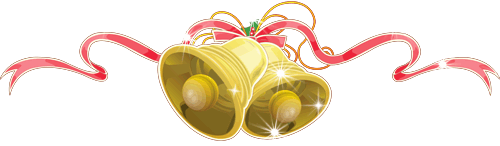 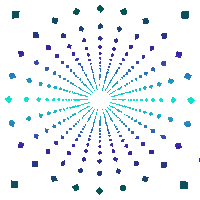 МОЛОДЦЫ
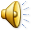 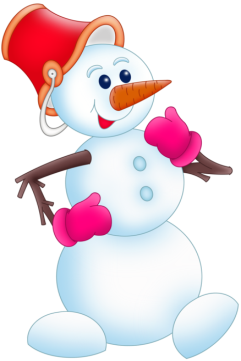 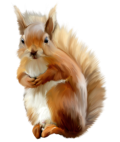 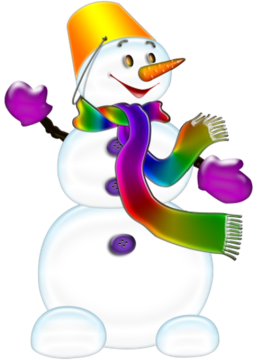 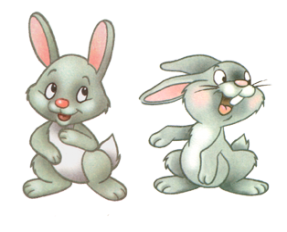 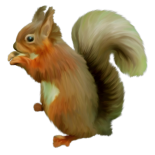 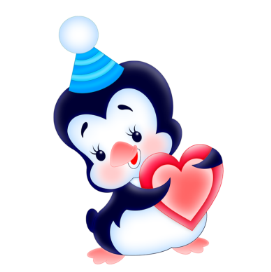 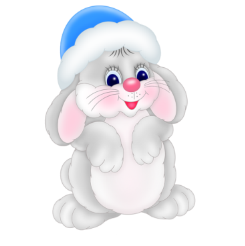 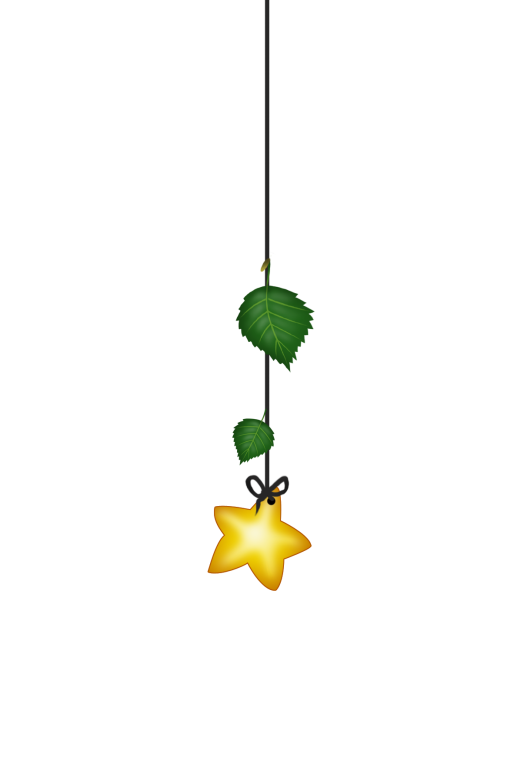 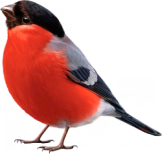 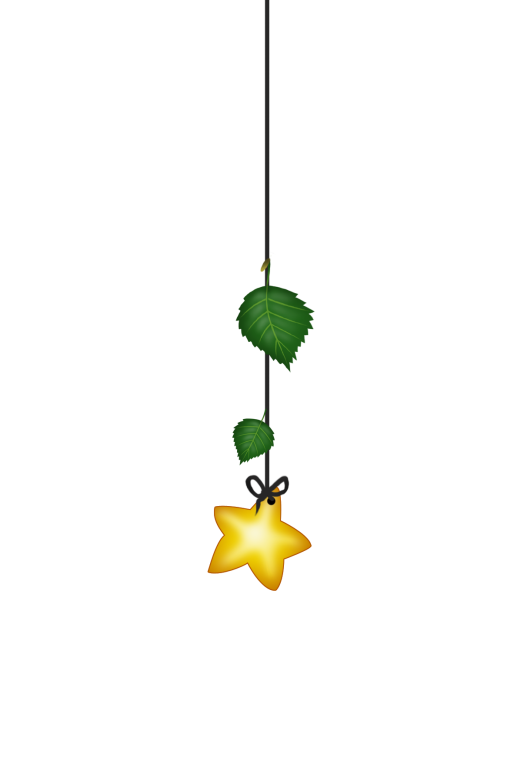